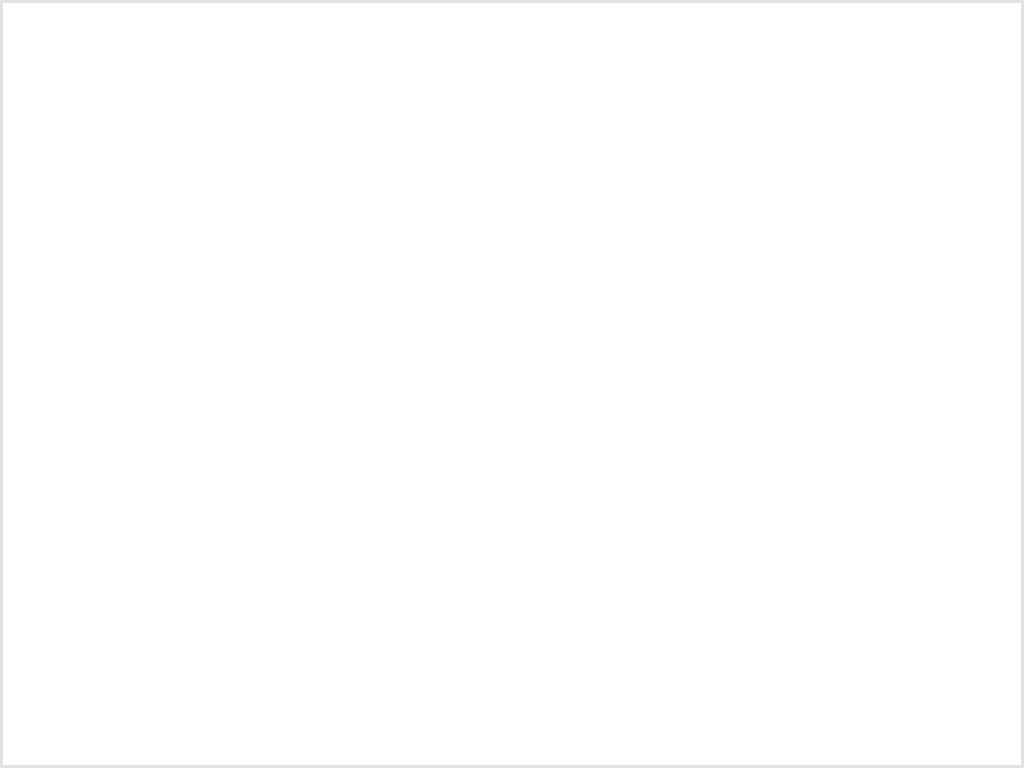 ДО 30 АПРЕЛЯ
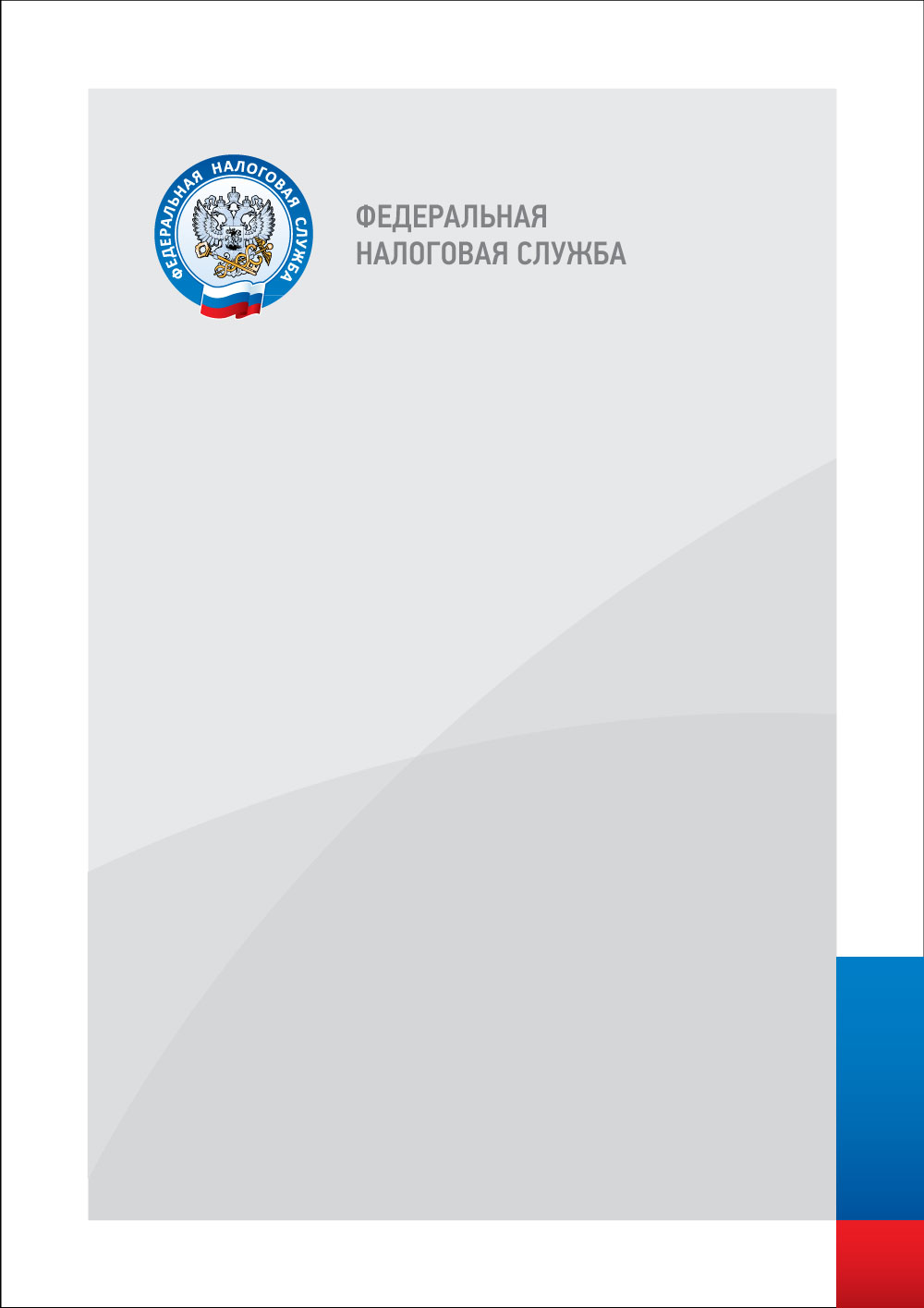 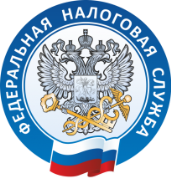 УПРАВЛЕНИЕ ФЕДЕРАЛЬНОЙ 
НАЛОГОВОЙ СЛУЖБЫ 
ПО ОРЕНБУРГСКОЙ ОБЛАСТИ
СДАЧИ В НАЁМ
ЕСЛИ ПОЛУЧАЛИ ДОХОД ОТ ПРОДАЖИ,
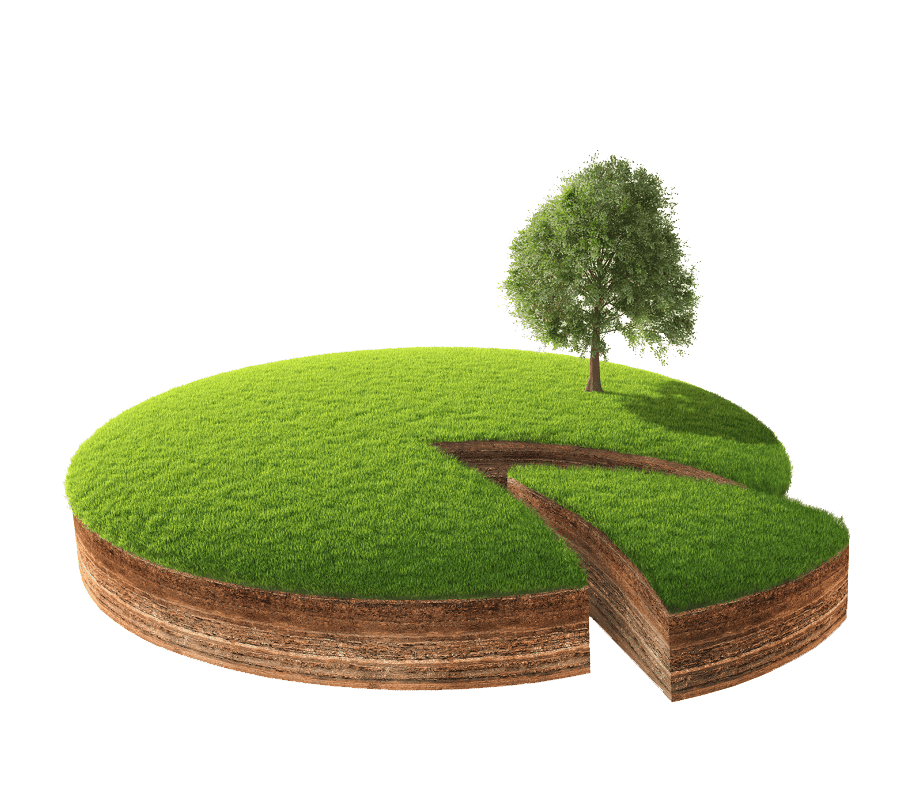 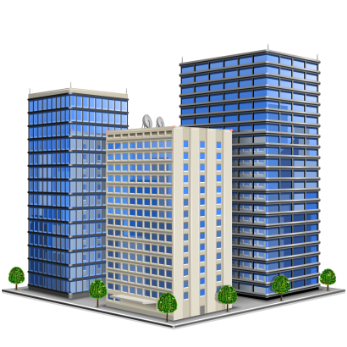 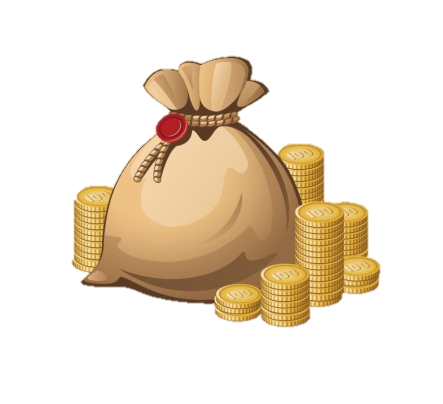 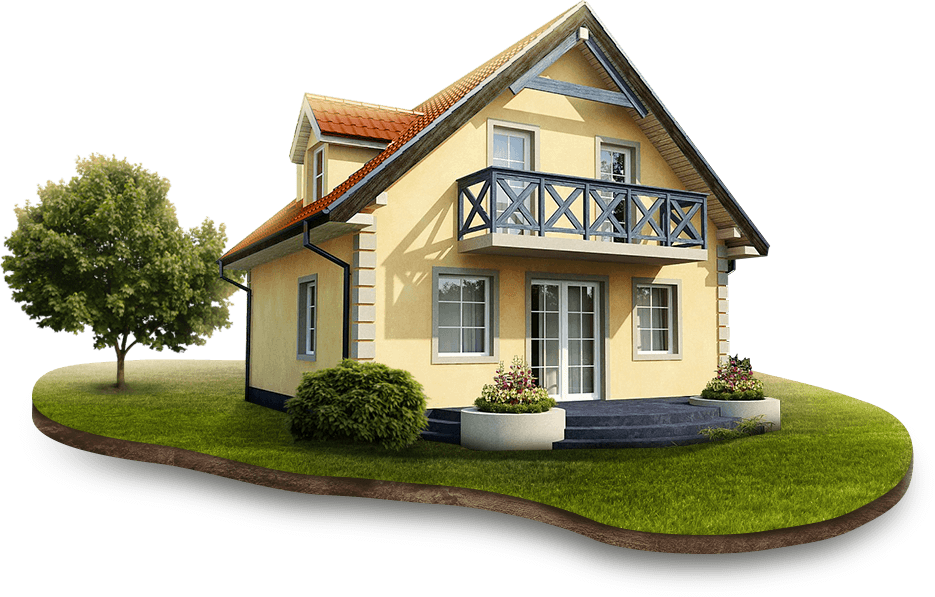 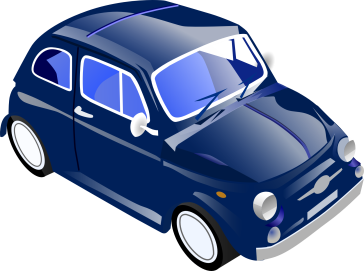 КВАРТИРЫ
ЗЕМЕЛЬНОГО
УЧАСТКА
ИНОГО 
ИМУЩЕСТВА
МАШИНЫ
ДАЧИ
ПОДАЙТЕ ДЕКЛАРАЦИЮ
по форме 3-НДФЛ!
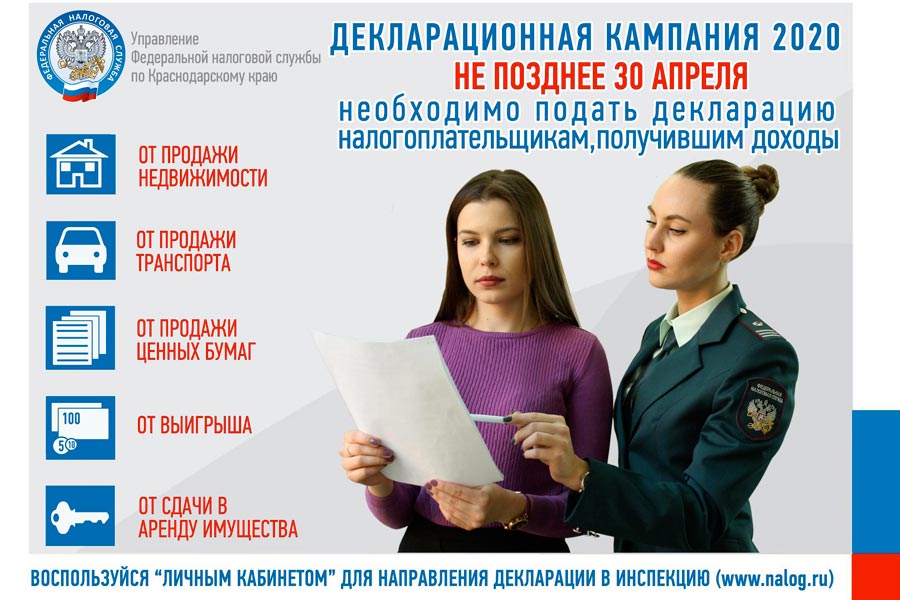 Подробности на сайте www.nalog.gov.ru и по телефону 8-800-222-22-22
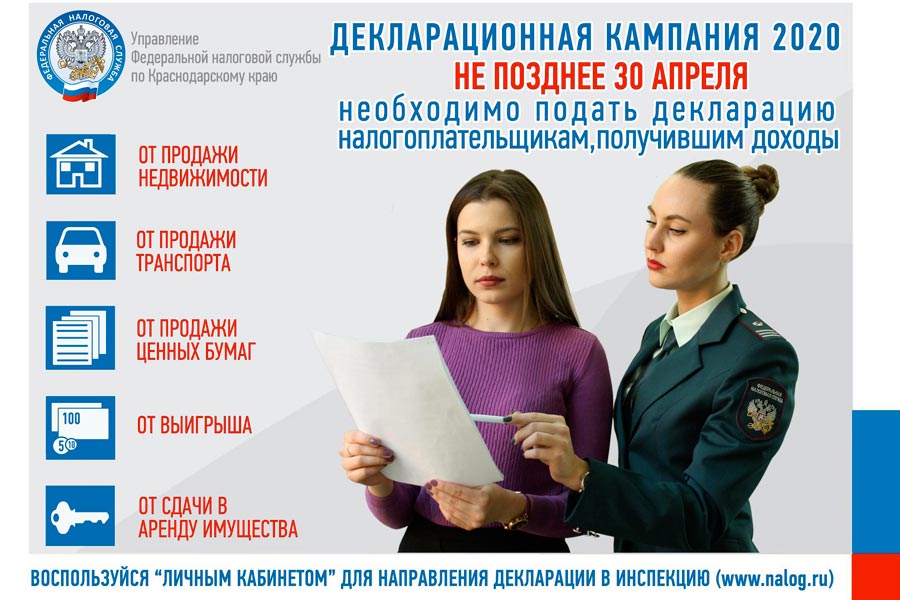 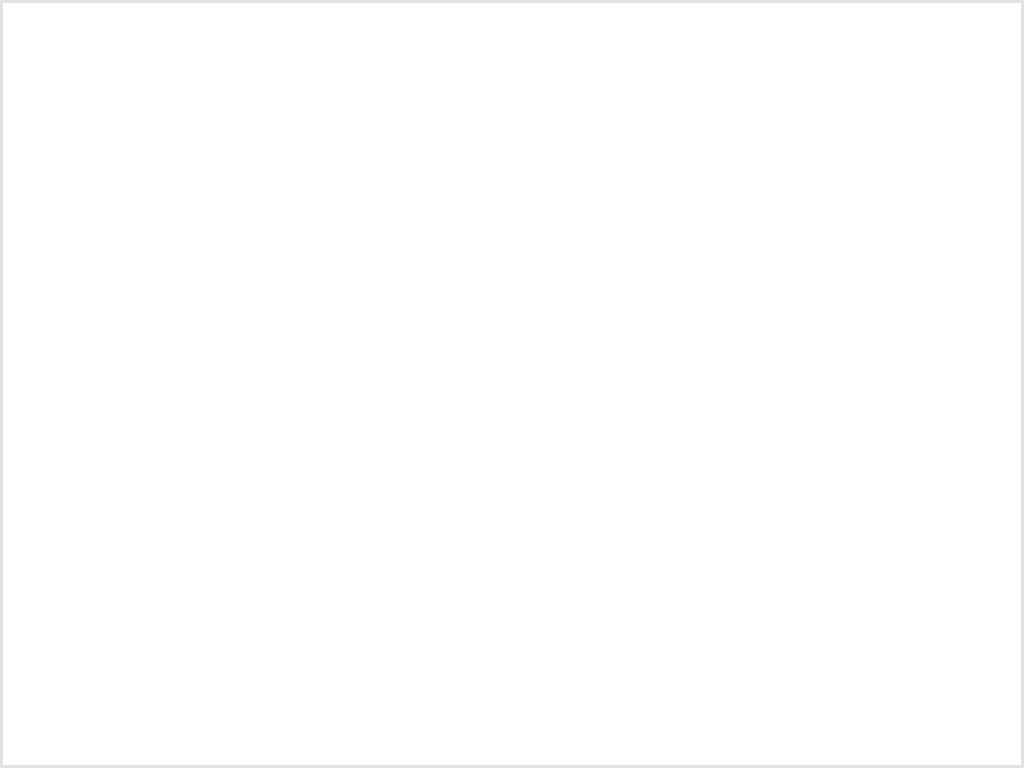 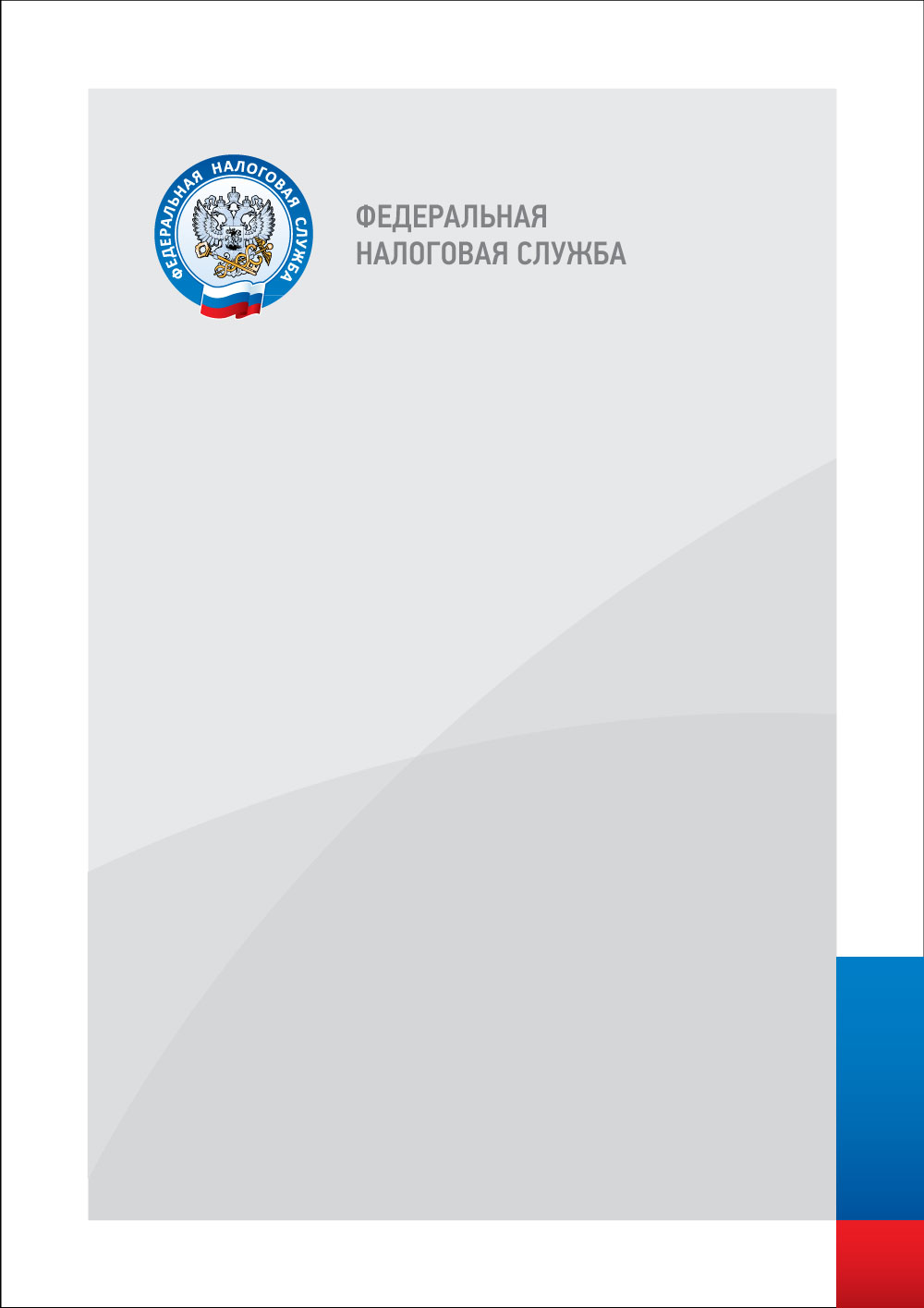 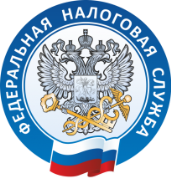 УПРАВЛЕНИЕ ФЕДЕРАЛЬНОЙ 
НАЛОГОВОЙ СЛУЖБЫ 
ПО ОРЕНБУРГСКОЙ ОБЛАСТИ
УДОБНО НАПРАВИТЬ ДЕКЛАРАЦИЮ 3-НДФЛ
ЧЕРЕЗ ЛИЧНЫЙ КАБИНЕТ НАЛОГОПЛАТЕЛЬЩИКА БЕЗ ЛИЧНОГО ВИЗИТА
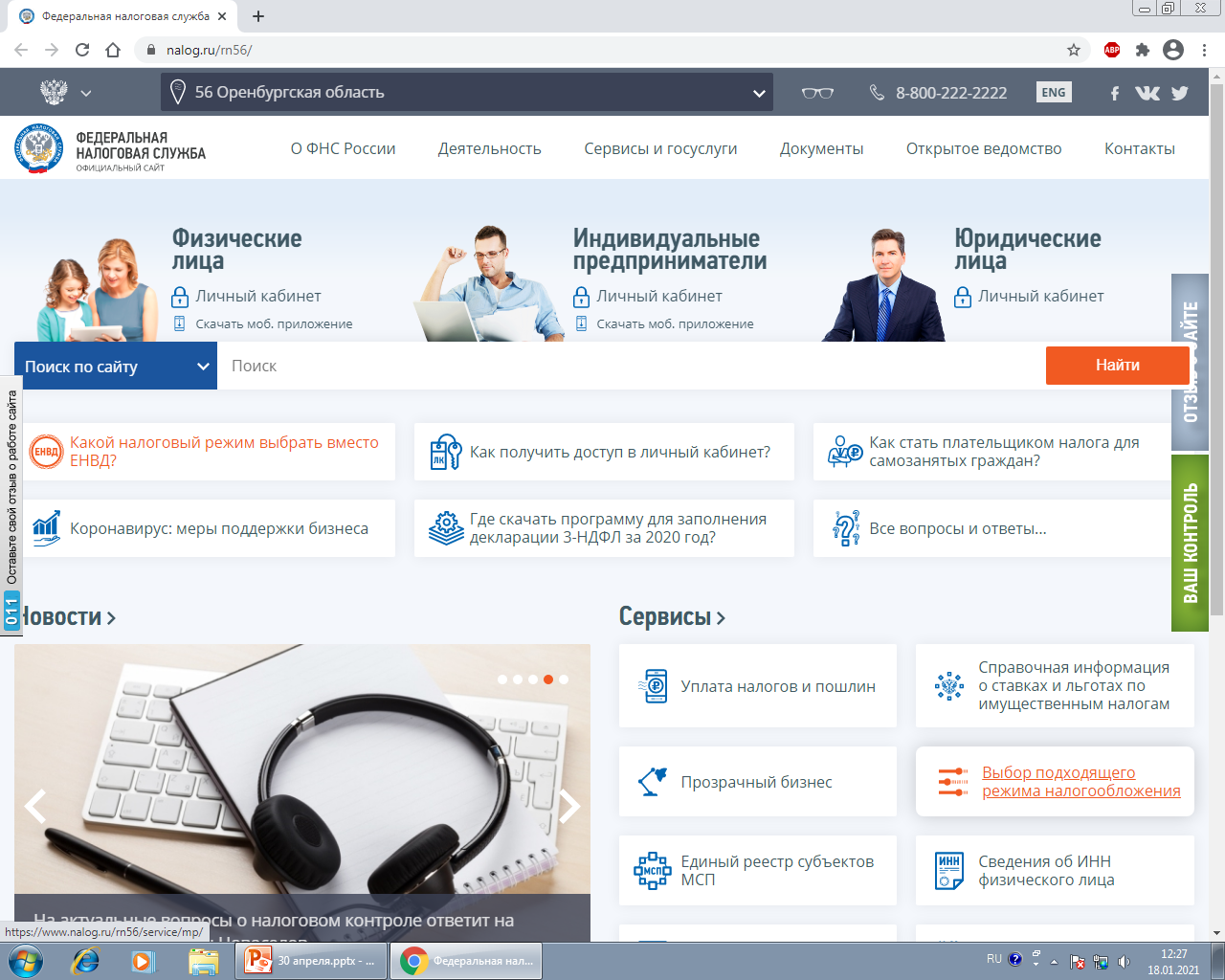 СПОСОБЫ ВХОДА
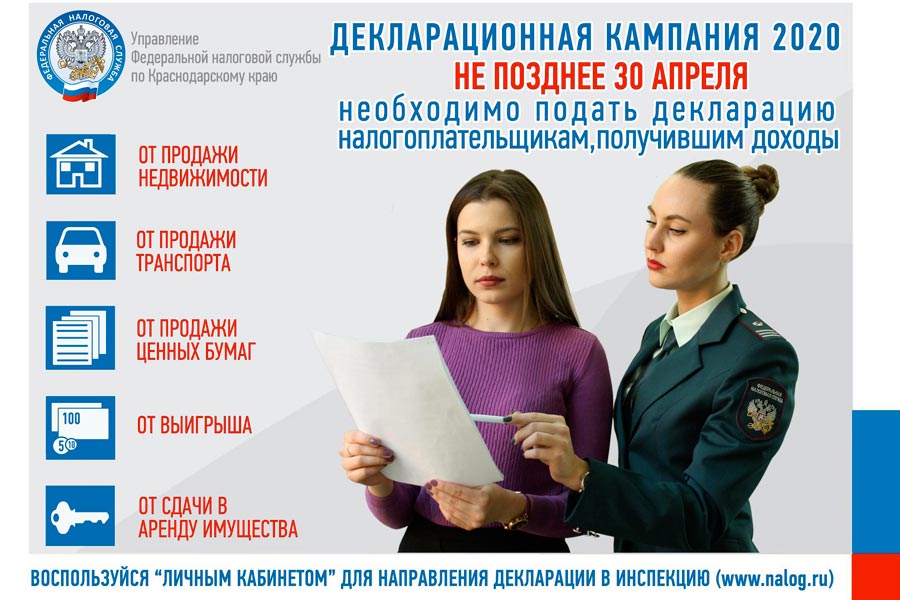 УЧЕТНАЯ ЗАПИСЬ ЕСИА
ЛОГИН И ПАРОЛЬ
ЭЛЕКТРОННАЯ ПОДПИСЬ
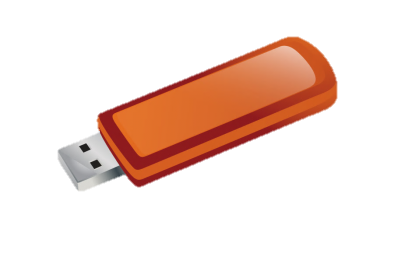 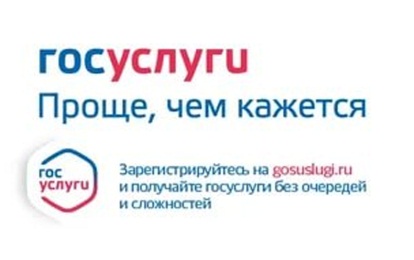 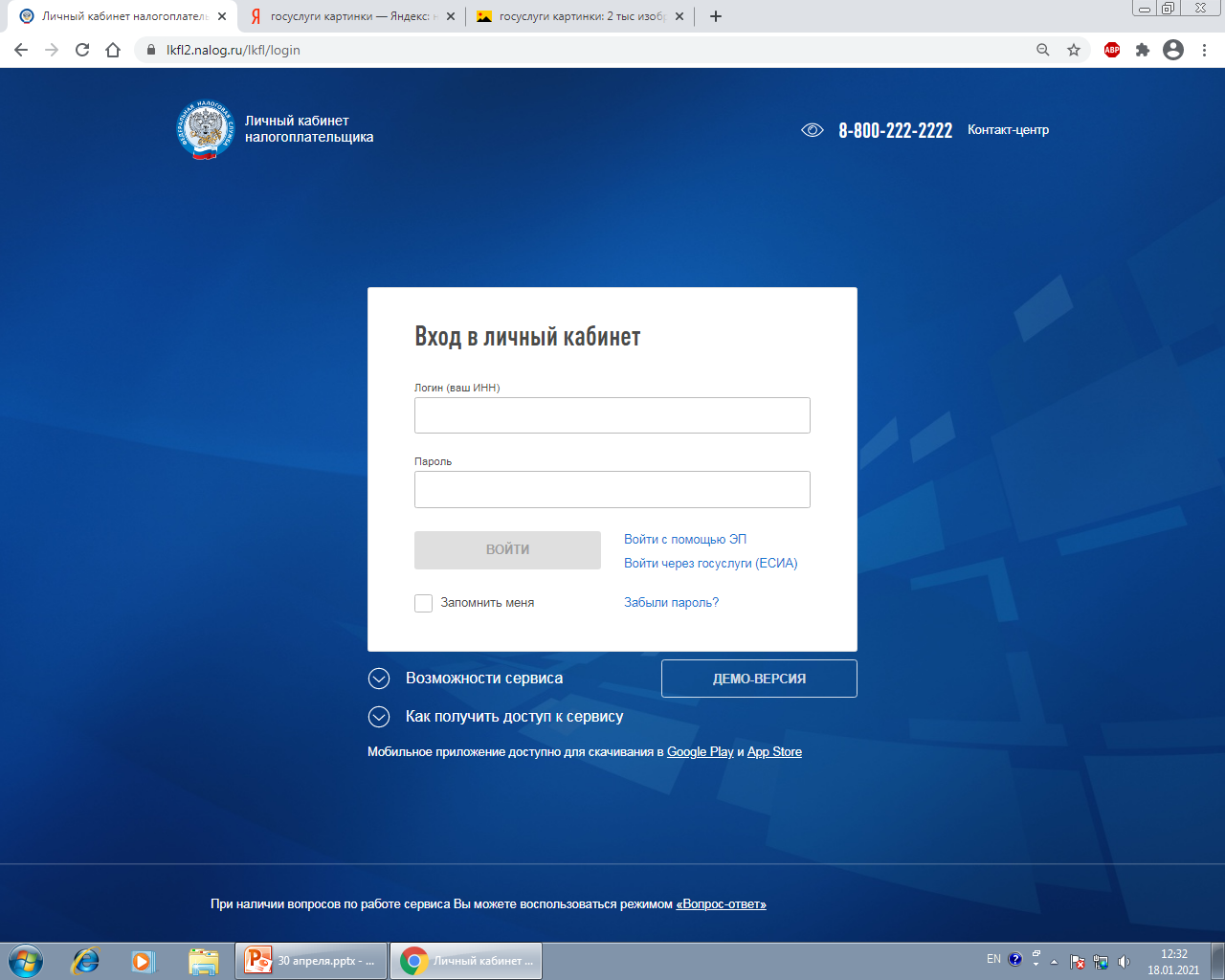 ЭЦП
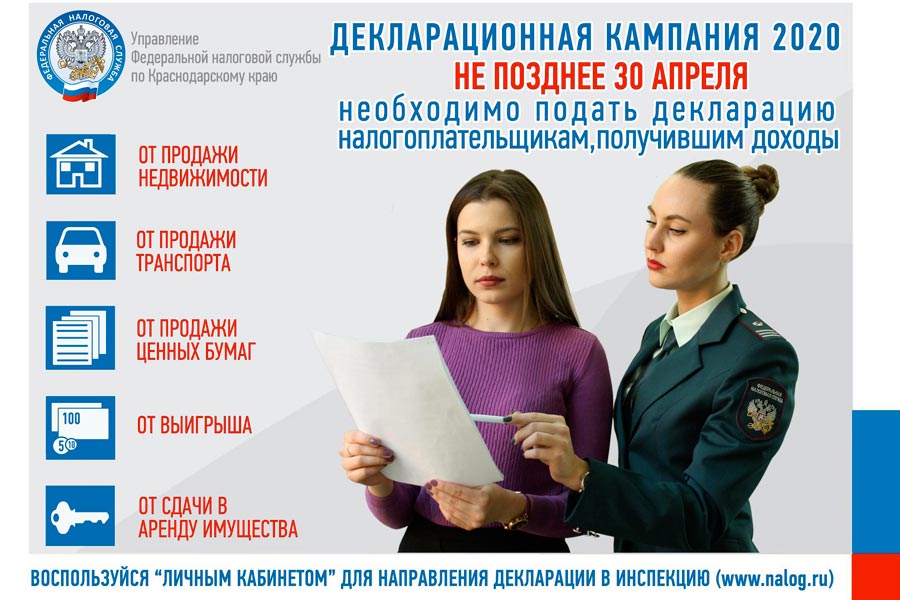 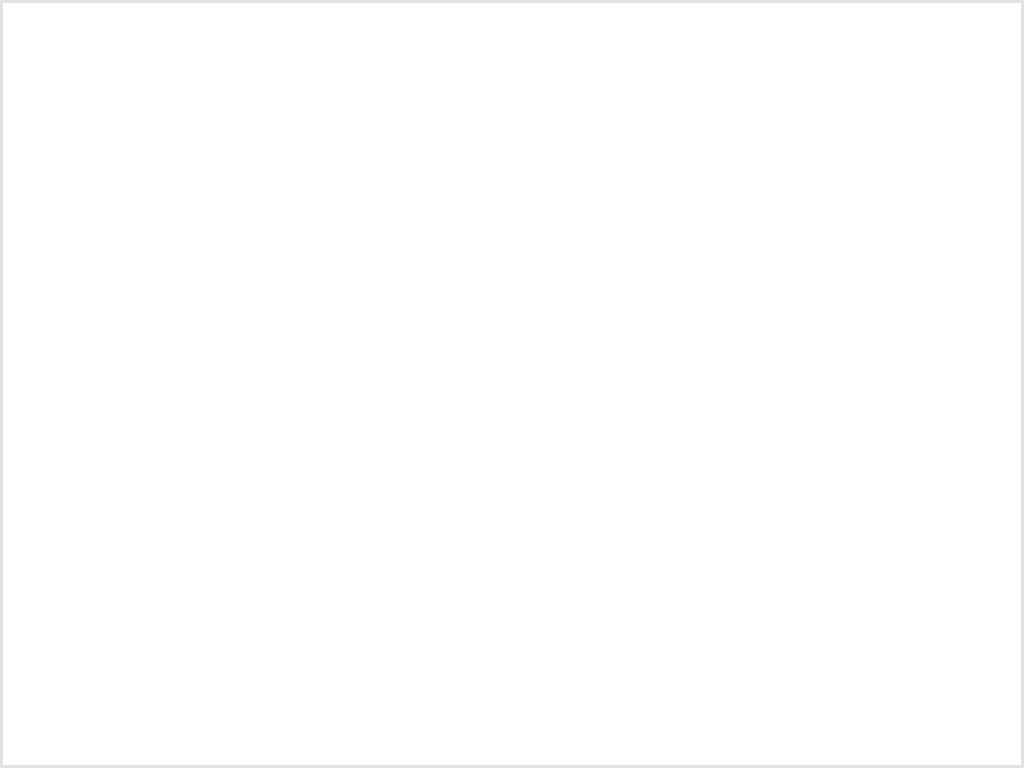 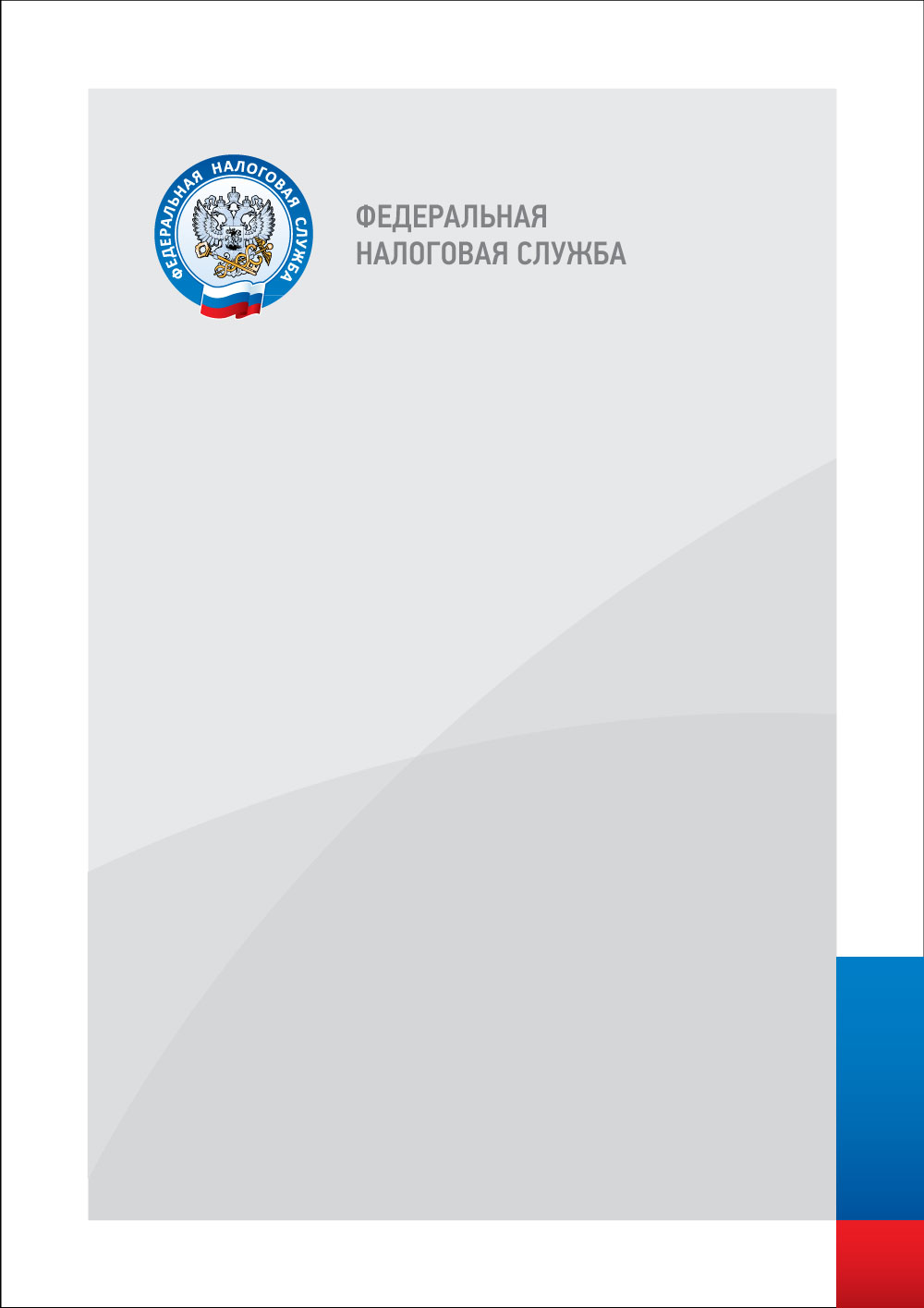 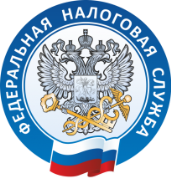 УПРАВЛЕНИЕ ФЕДЕРАЛЬНОЙ 
НАЛОГОВОЙ СЛУЖБЫ 
ПО ОРЕНБУРГСКОЙ ОБЛАСТИ
УДОБНО НАПРАВИТЬ ДЕКЛАРАЦИЮ 3-НДФЛ
ЧЕРЕЗ МОБИЛЬНОЕ ПРИЛОЖЕНИЕ «НАЛОГИ ФЛ» БЕЗ ЛИЧНОГО ВИЗИТА
СПОСОБЫ ВХОДА
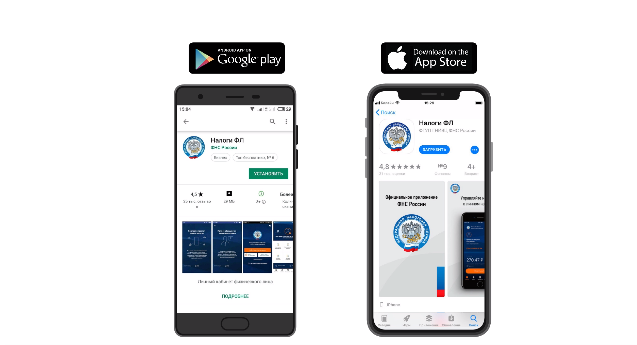 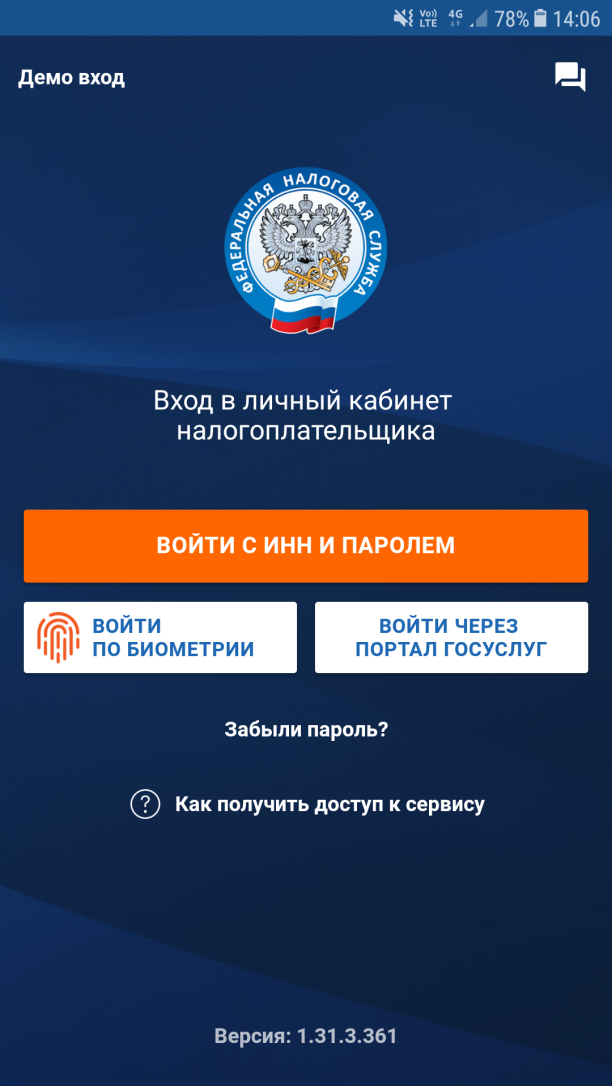 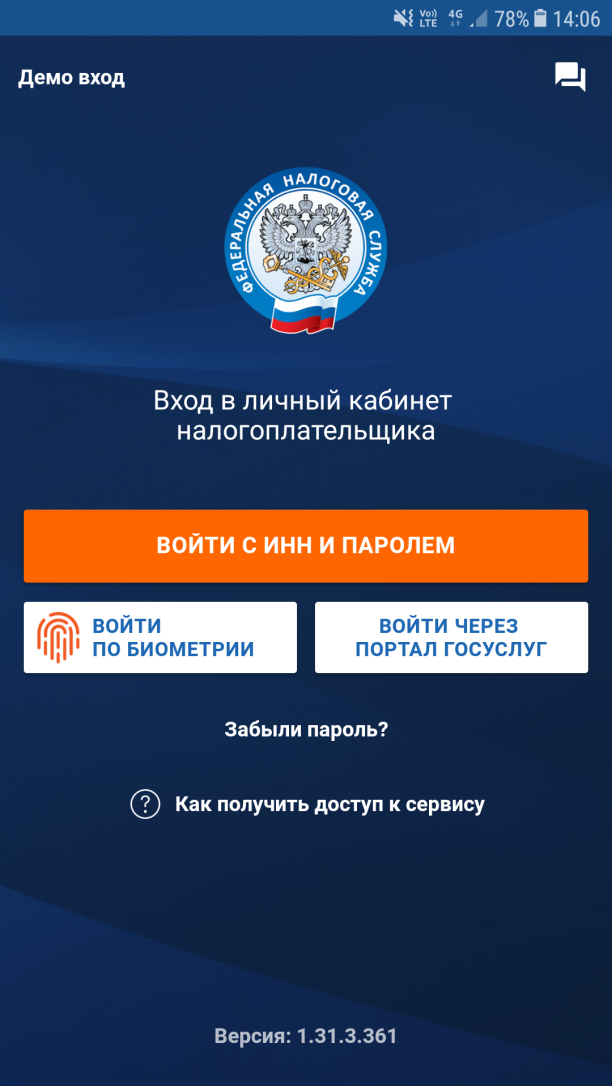 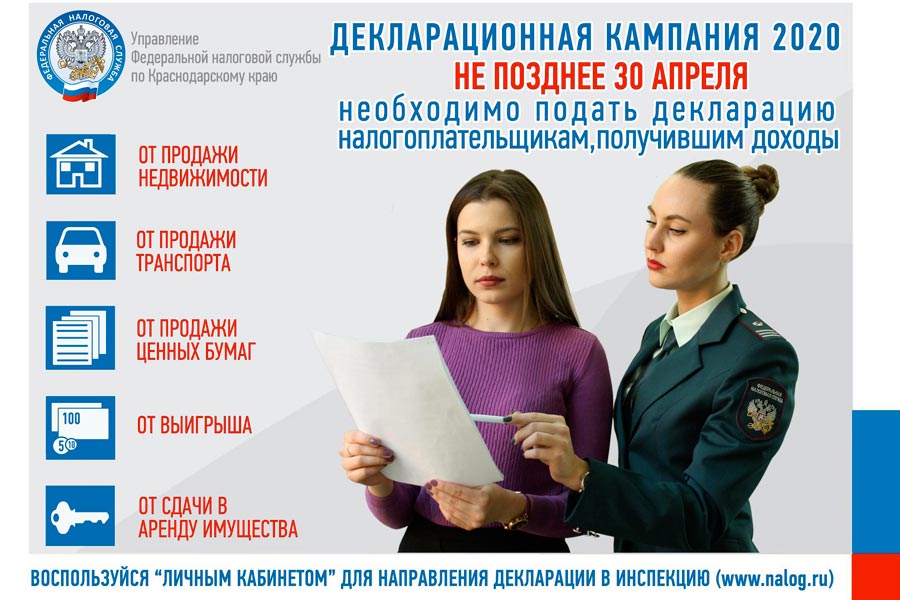 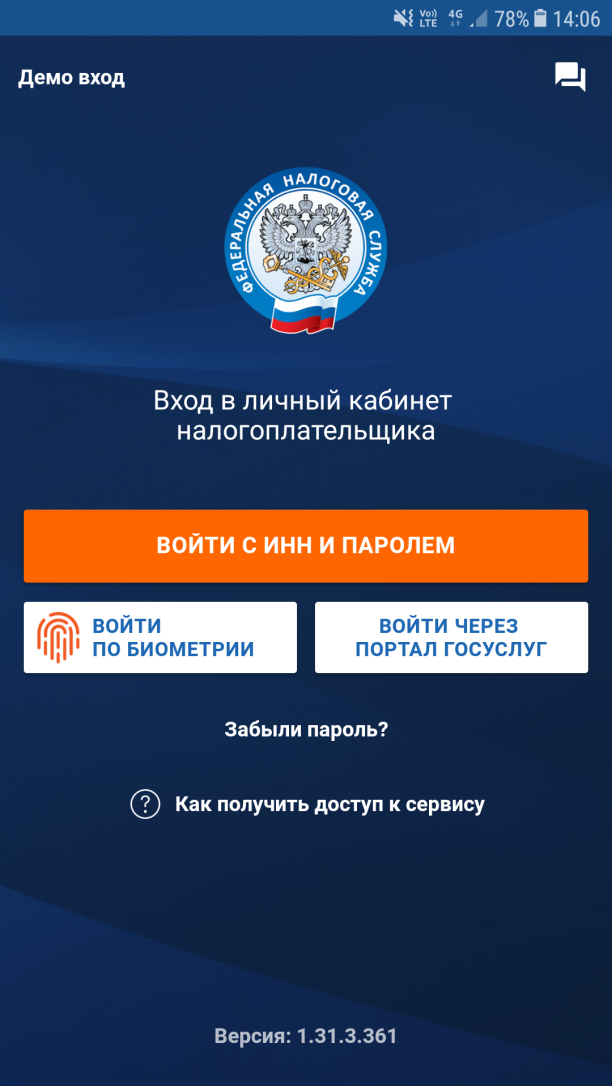 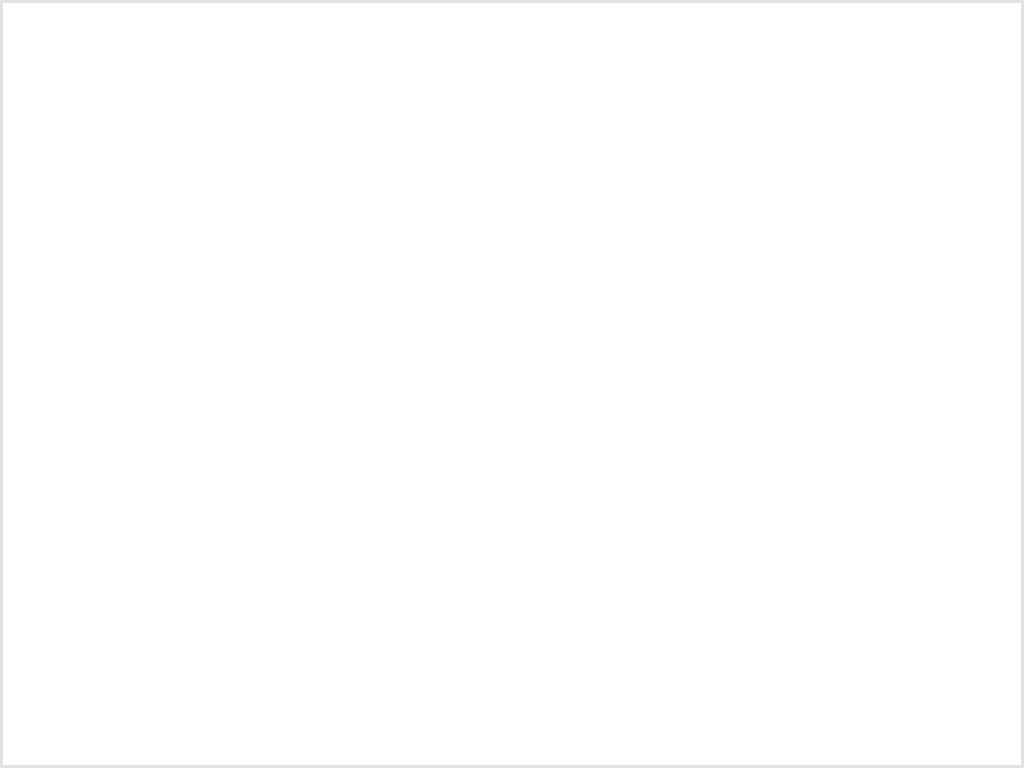 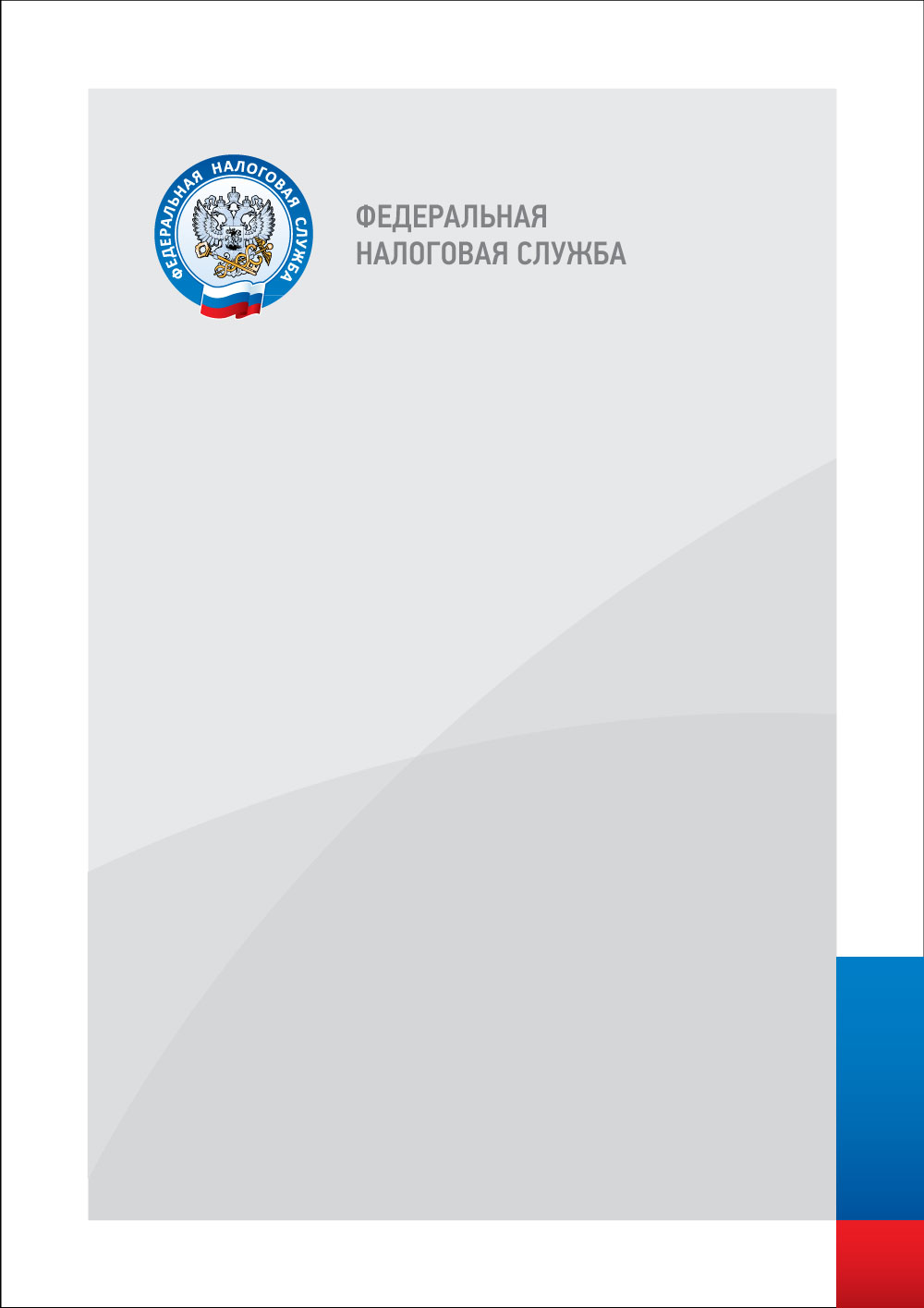 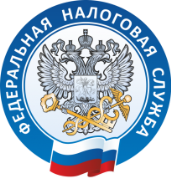 УПРАВЛЕНИЕ ФЕДЕРАЛЬНОЙ 
НАЛОГОВОЙ СЛУЖБЫ 
ПО ОРЕНБУРГСКОЙ ОБЛАСТИ
ВСЯ ИНФОРМАЦИЯ О ДЕКЛАРИРОВАНИИ ДОХОДОВ
на сайте ФНС России
WWW.NALOG.RU
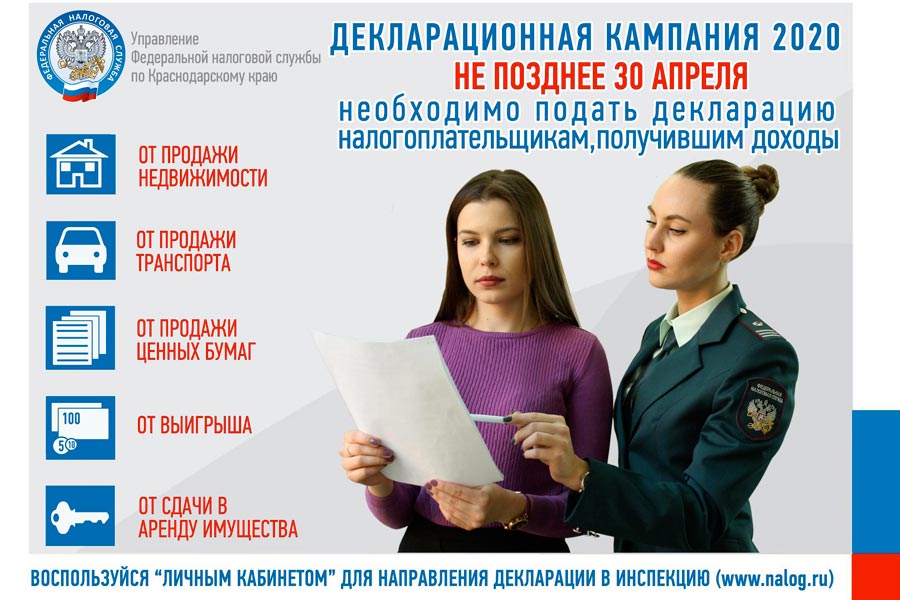 КОНТАКТ-ЦЕНТР ФНС РОССИИ: 
8-800-222-22-22
ЗВОНОК БЕСПЛАТНЫЙ
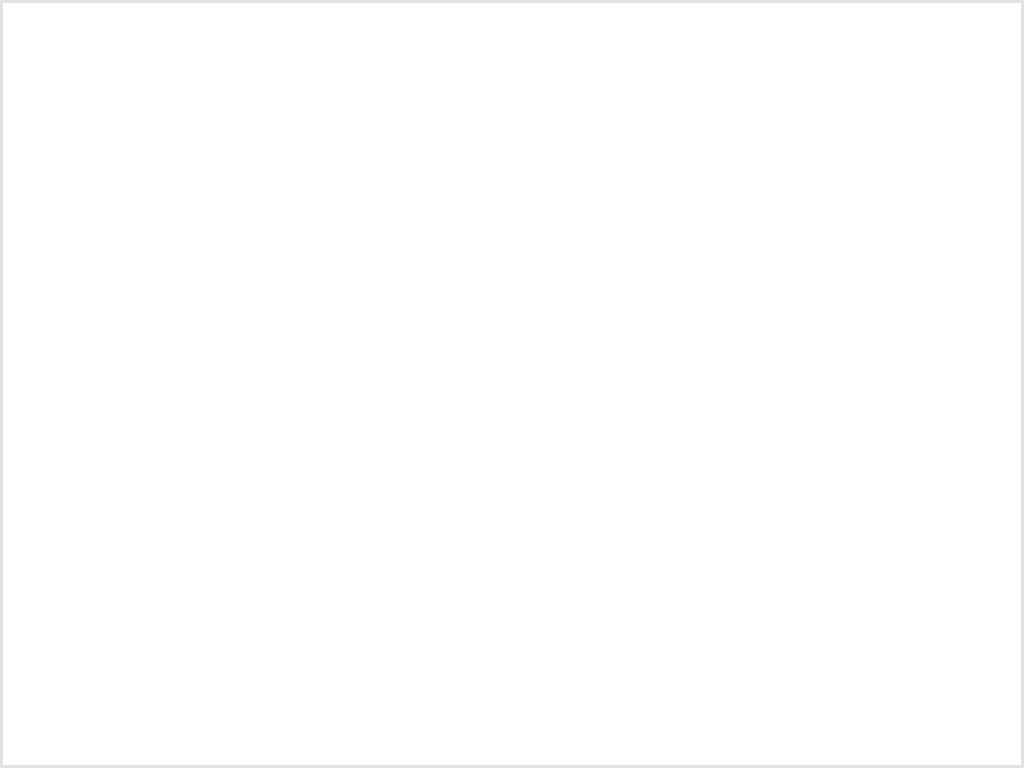 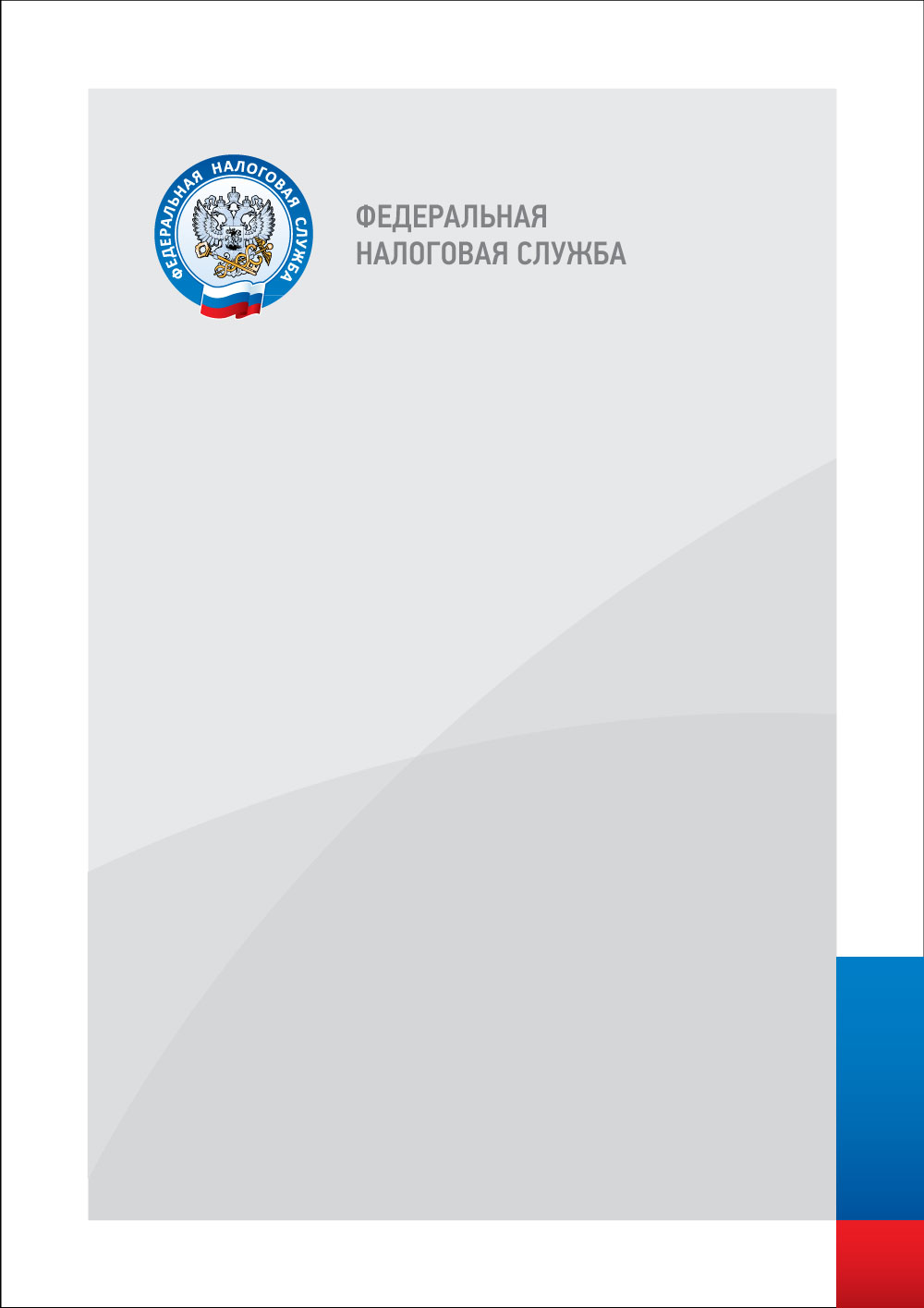 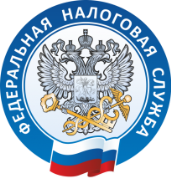 УПРАВЛЕНИЕ ФЕДЕРАЛЬНОЙ 
НАЛОГОВОЙ СЛУЖБЫ 
ПО ОРЕНБУРГСКОЙ ОБЛАСТИ
15 ИЮЛЯ
СРОК УПЛАТЫ НАЛОГА НА ДОХОДЫ ФИЗИЧЕСКИХ ЛИЦ
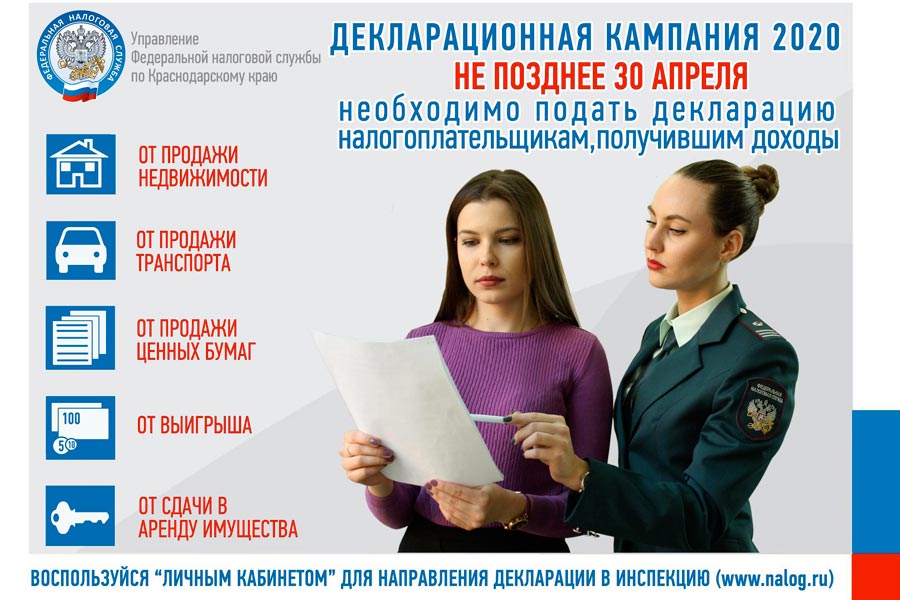 ПРИМИ УЧАСТИЕ В РАЗВИТИИ РЕГИОНА-ЗАПЛАТИ НАЛОГИ!
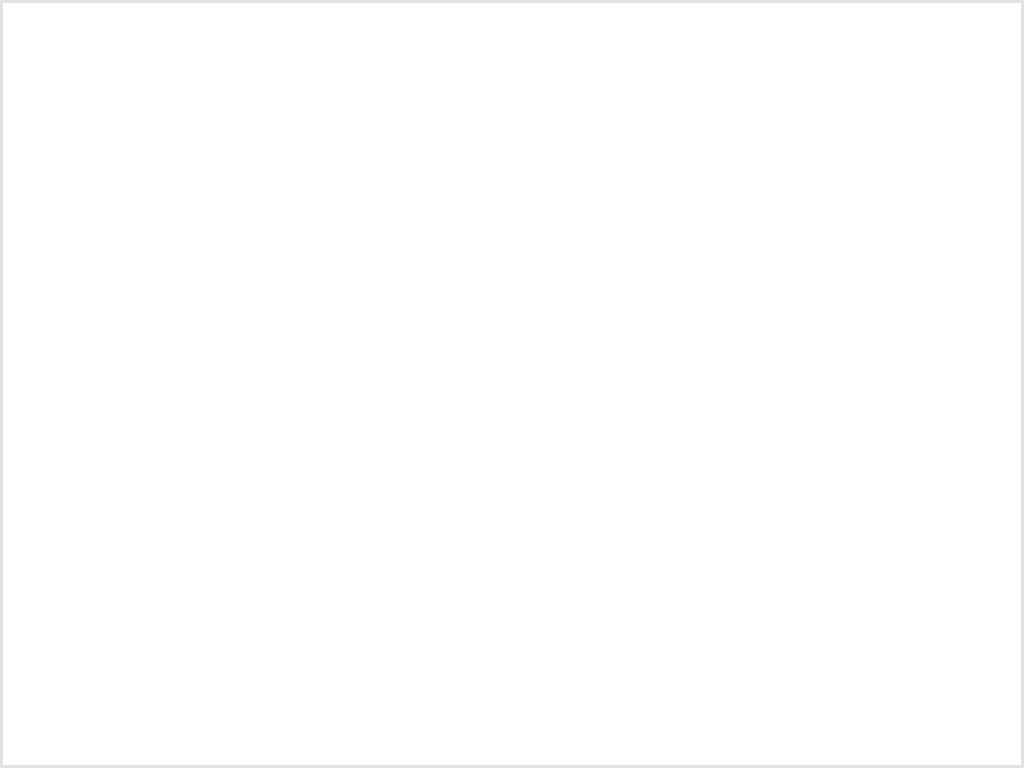 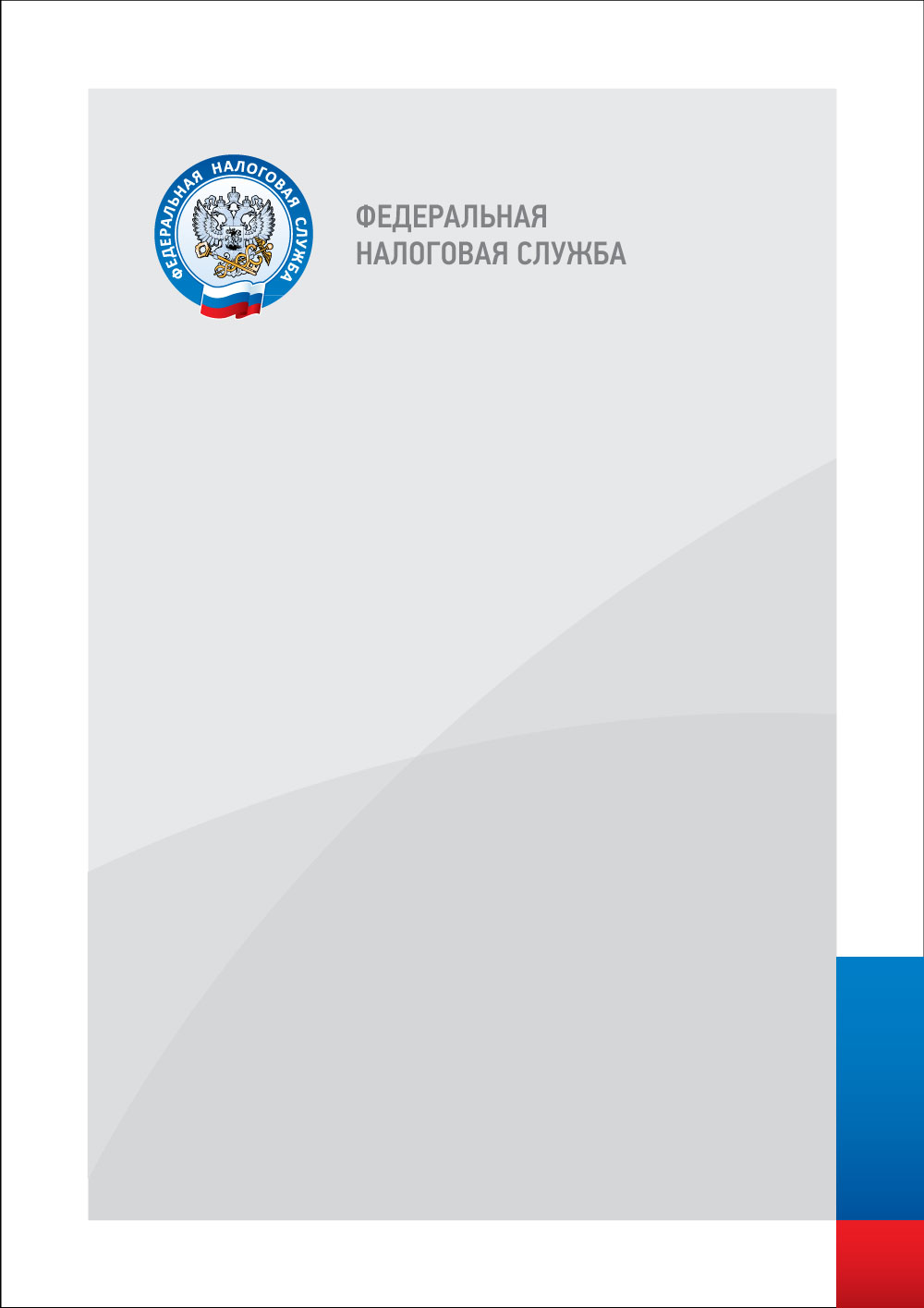 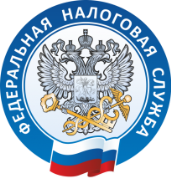 УПРАВЛЕНИЕ ФЕДЕРАЛЬНОЙ 
НАЛОГОВОЙ СЛУЖБЫ 
ПО ОРЕНБУРГСКОЙ ОБЛАСТИ
ЗА НЕПРЕДСТАВЛЕНИЕ ДЕКЛАРАЦИИ 3-НДФЛ
ШТРАФ НЕ МЕНЕЕ 
1000 РУБЛЕЙ
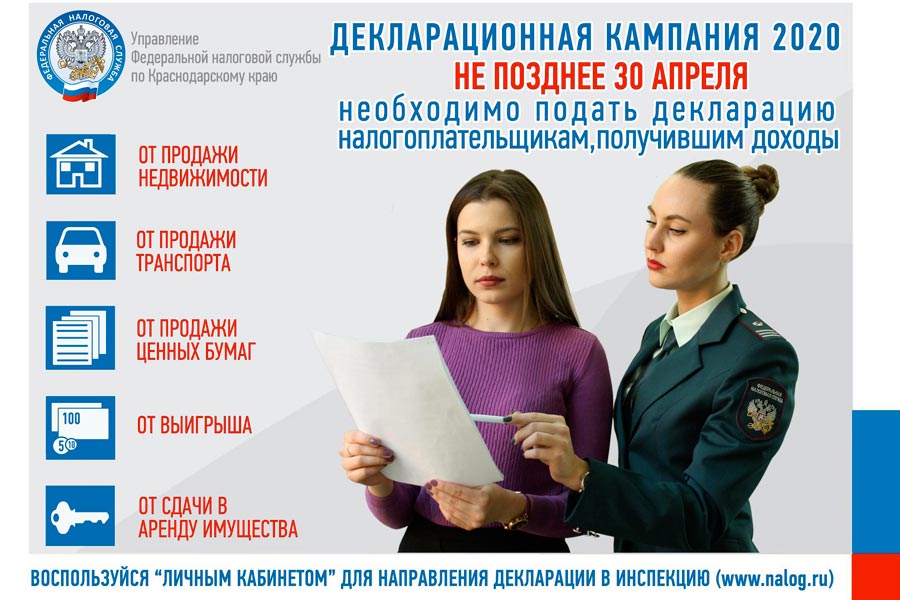